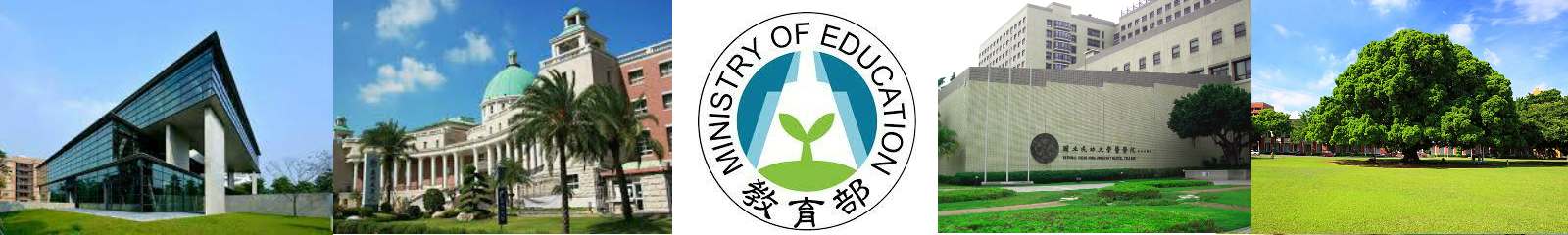 聰明上網我不宅 幸福學習我最愛
103年中小學學生網路使用之性別分析


執行單位：
國立成功大學行為醫學所
亞洲大學心理系碩士班臨床心理組暨網路成癮防治中心
1
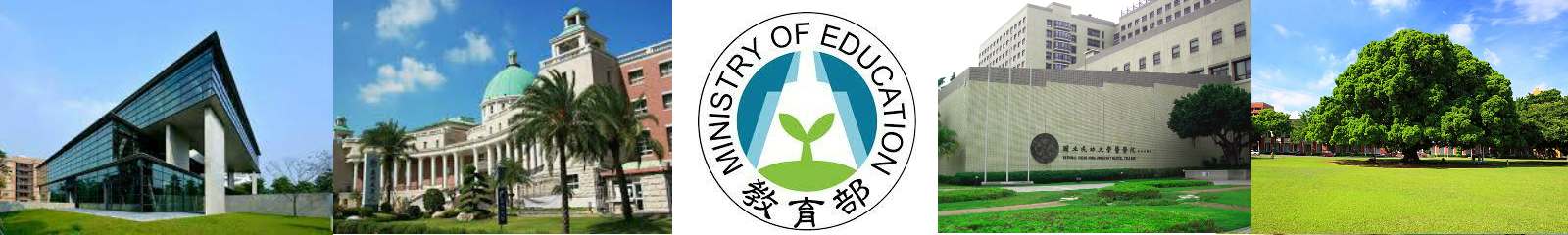 分析目標
簡
報大綱
調查方法
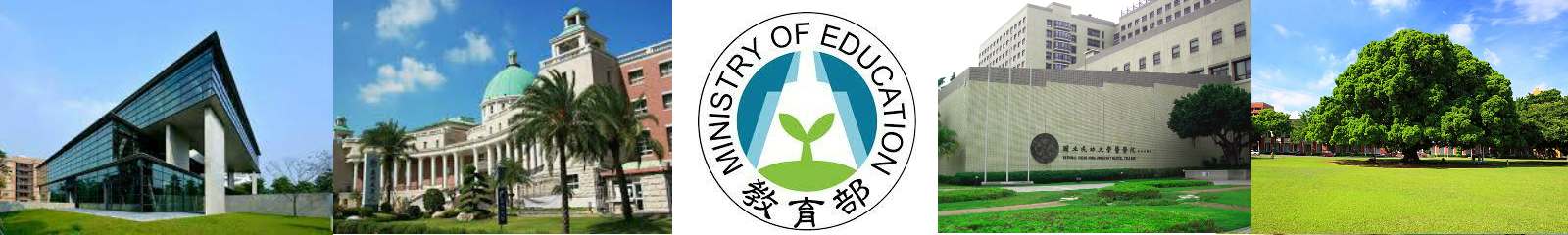 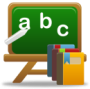 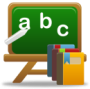 學生網路使用調查之性別分析結果
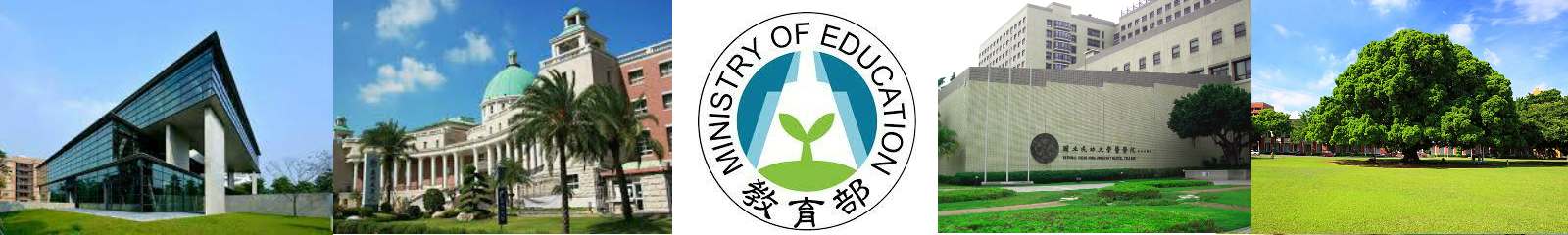 網路使用時間之比較
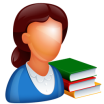 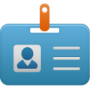 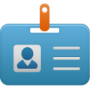 各類型網路使用的正向預期平均分數之比較
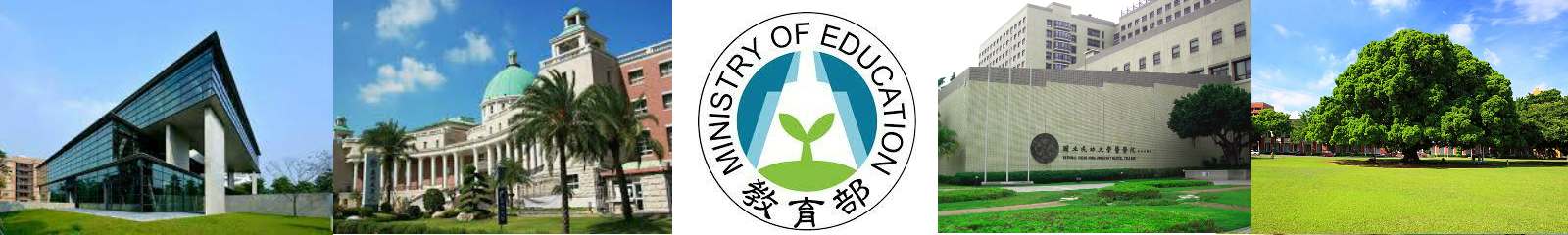 各類型網路成癮傾向的盛行率之比較
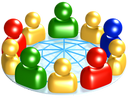 討論
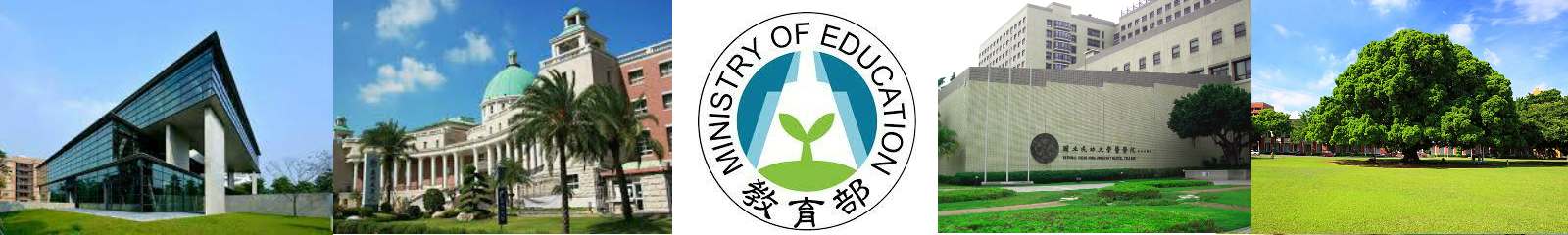 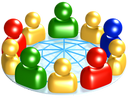 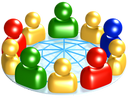 結論與建議
2
分析目標
一、比較國小四、五、六年級男女生在網路使用時間、使用正向預期、網路成癮傾向盛行率上之性別差異。
二、比較國中男女生在網路使用時間、使用正向預期、網路成癮傾向盛行率上之性別差異。
三、比較高中職男女生在網路使用時間、使用正向預期、網路成癮傾向盛行率上之性別差異。
3
調查方法
一、抽樣與樣本：
採用分層叢集抽樣方式：先依臺灣地區北、中、南分層，
   並依國小、國中、高中職分類；再據大、中、小校規模分層抽樣；
全國共取樣108所學校，共抽樣10,445名學生。總計收回8,910份問卷，有效問卷數為8,708份。
二、工具：
「個人資料表」、「網路使用時數調查表」、「網路使用行為問卷」、
   「網路使用正向預期問卷」等量表，調查學生網路使用情形之實際狀況。
4
學生網路使用調查之性別分析結果
網路使用時間之比較
各類型網路使用的正向預期平均分數之比較
各類型網路成癮的盛行率之比較
5
國小男女生的網路使用時間之比較
√國小男生在平日課業、平日非課業、假日課業、假日非課業
   網路使用時間上，皆高於國小女生
6
國中男女生的網路使用時間之比較
√國中男生的假日非課業網路使用時間高於國中女生
7
高中職男女生的網路使用時間之比較
√高中職男生的平日與假日的非課業網路使用時間
   皆高於高中職女生
8
國小男女生對各類型網路使用的正向預期平均分數之比較
√國小男生對線上遊戲與平板/智慧型手機的正向預期分數高於國小女生
9
國中男女生對各類型網路使用的正向預期平均分數之比較
√國中男生的線上遊戲正向預期分數高於國中女生
√國中女生則在Facebook正向預期分數上高於國中男生
10
高中職男女生對各類型網路使用的正向預期平均分數之比較
√高中職男生在線上遊戲正向預期分數上高於高中職女生
11
國小男女生在各類型網路成癮傾向的盛行率之比較
√國小男生的網路使用、平板/智慧型手機、Facebook、線上遊戲成癮傾向
   盛行率高於國小女生
12
國中男女生在各類型網路成癮傾向的盛行率之比較
√國中男生的線上遊戲、網路使用成癮傾向盛行率高於國中女生
13
高中職男女生在各類型網路成癮傾向的盛行率之比較
√高中職男生的線上遊戲、網路使用成癮傾向盛行率上高於女生
√高中職女生則在Facebook成癮傾向盛行率上高於男生
14
討論
一、國小平日因課業上網、平日非課業性上網、假日因課業上網、假日非課業性上網時間上；國中在假日非課業性上網時間；高中職在平日非課業性上網、假日非課業性上網時間上，皆是男生高於女生。

國小男女生之差異可能是管教不同、父母對子女的性別期待不同，較鼓勵男生多接觸科技產品，女生則是較鼓勵非科技相關產品，所以男生使用時間高。國中以後，可能因為學校課業要求無男女生差別。
15
討論
二、國小、國中、高中職男生對線上遊戲的正向預期皆大於女生；國小男生對平板／智慧型手機的正向預期大於女生；國中女生則在Facebook正向預期上高於男生。

可能是線上遊戲與APP遊戲較多是屬於攻擊性、競爭型，可能是因社會文化、家庭管教較鼓勵、接受男生有較多競爭或攻擊行為，所以男生的線上遊戲的正向預期較高，且國小男生對平板／智慧型手機的正向預期也較高；而女生較被鼓勵進行人際關係互動，Facebook較多社交功能，所以國中女生的Facebook正向預期較高。
16
討論
三、國小、國中、高中職男生在線上遊戲成癮傾向盛行率上皆高於女生。
　　由於線上遊戲較多攻擊、競爭性內容，可能因社會文化、家庭管教較鼓勵男生競賽活動有關，所以男生的線上遊戲成癮傾向的盛行率較高。

四、國小男生的Facebook成癮傾向盛行率高於女生的；但高中職女生的Facebook成癮傾向盛行率高於男生的。
　　國小男生可能因為常使用Facebook來玩遊戲導致盛行率較高；女生則因較被社會鼓勵進行人際關係互動，而Facebook較多社交功能，所以高中職女生的Facebook成癮傾向盛行率較高。
17
討論
五、國小男生的平板/智慧型手機成癮傾向盛行率高於女生。

　　國小男生可能是因為常使用平板／智慧型手機來玩遊戲導致盛行率較高，這也可能是國小學生在網路使用時間較高的原因；國中以後，男女生的平板／智慧型手機成癮傾向盛行率差異不顯著，可能是因為男女生使用平板／智慧型手機的目的不一樣，男生較多是在玩遊戲，女生則可能是使用社交型APP，像是Facebook、Line。
18
結論與建議
一、結論
1. 男 > 女：
19
結論與建議
一、結論
2. 女 > 男：
3. 男女生未達顯著差異：
20
結論與建議
二、建議

未來可探討在使用Facebook、平板/智慧型手機的功能上之性別差異。
可進一步探討父母管教、社會期待及文化學習上的性別刻板印象是否造成網路使用行為上的性別差異。
未來須加強健康上網行為教育及網路成癮的預防與輔導；並持續強化性別平等教育與性別刻板印象的破除。
21